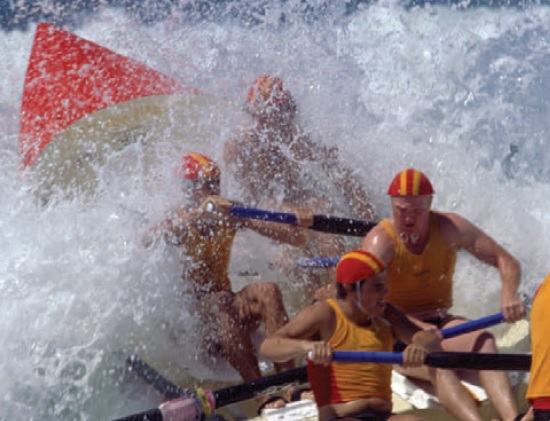 Φυσική για Μηχανικούς
Κύματα
Εικόνα: Ναυαγοσώστες στην Αυστραλία εκπαιδεύονται στην αντιμετώπιση μεγάλων κυμάτων. Τα κύματα που κινούνται στην επιφάνεια του νερού αποτελούν ένα παράδειγμα μηχανικών κυμάτων.
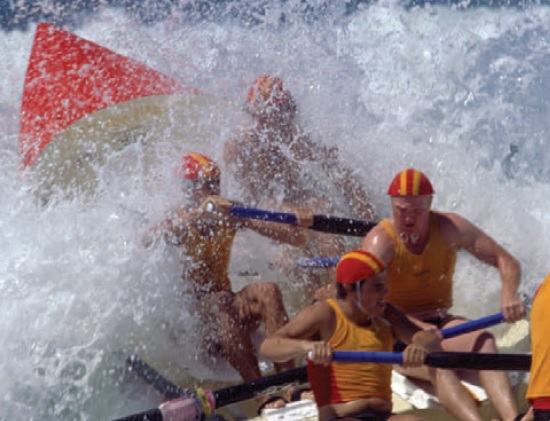 Φυσική για Μηχανικούς
Κύματα
Εικόνα: Ναυαγοσώστες στην Αυστραλία εκπαιδεύονται στην αντιμετώπιση μεγάλων κυμάτων. Τα κύματα που κινούνται στην επιφάνεια του νερού αποτελούν ένα παράδειγμα μηχανικών κυμάτων.
Κύματα (Επανάληψη…)
Κυματική κίνηση
Μεταφορά ενέργειας και όχι ύλης



Εγκάρσια κύματα



Διαμήκη κύματα
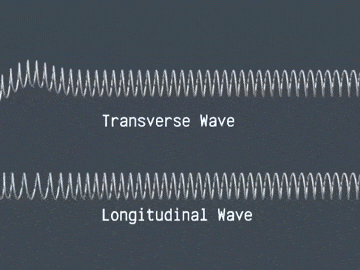 Κύματα (Επανάληψη…)
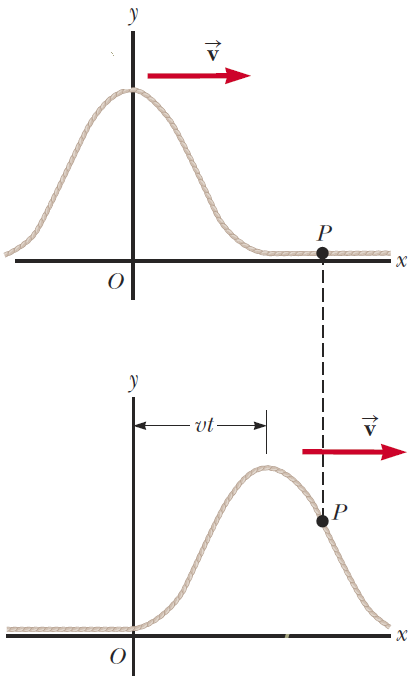 Κύματα (Επανάληψη…)
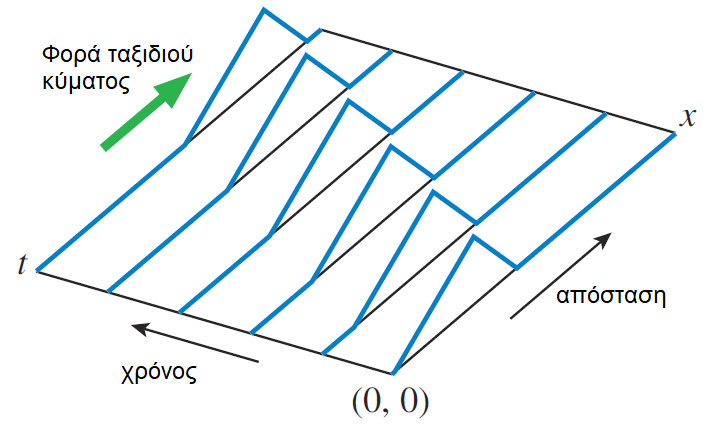 Κύματα
Ημιτονοειδή κύματα
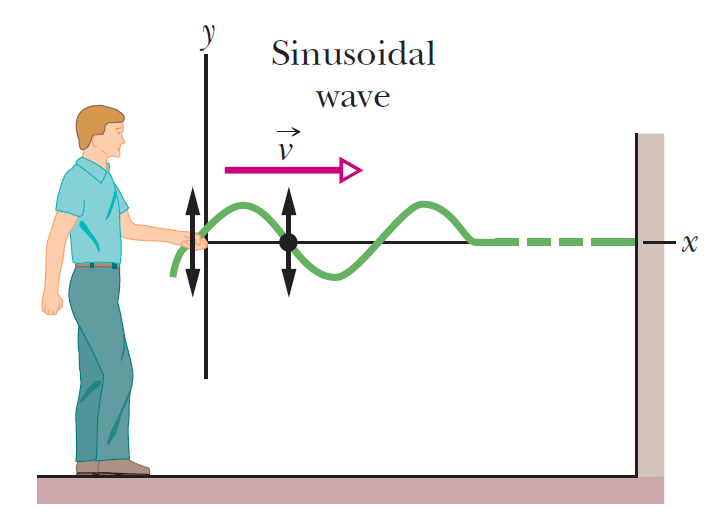 Κύματα
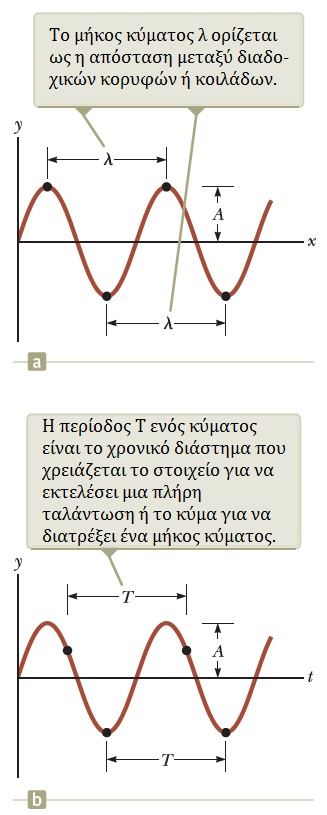 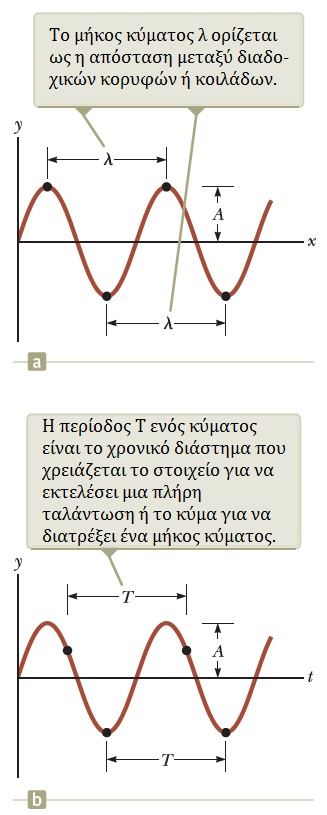 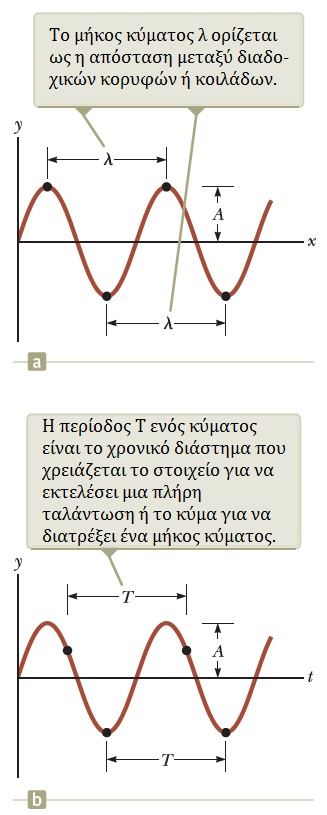 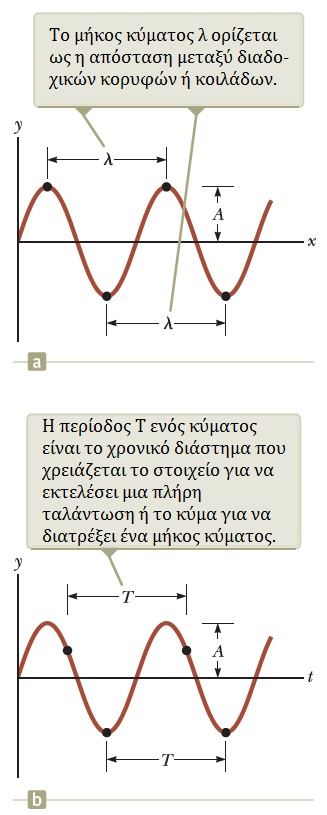 Κύματα
Κύματα
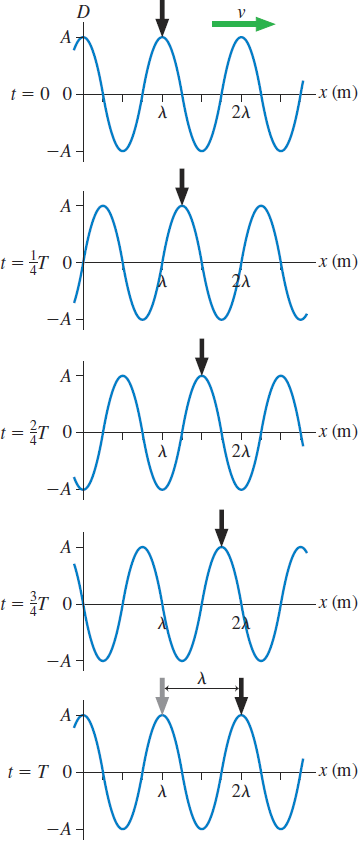 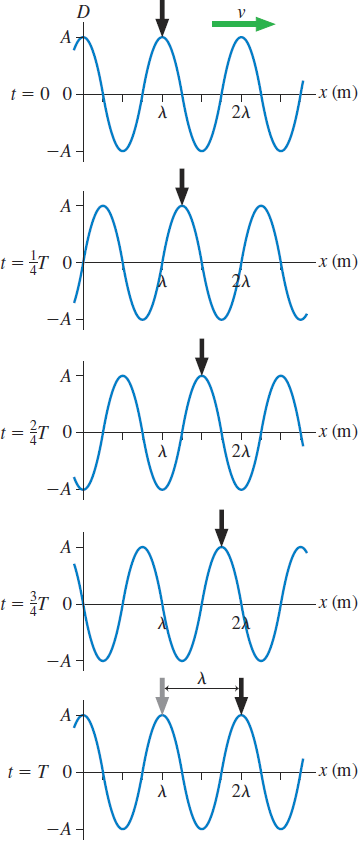 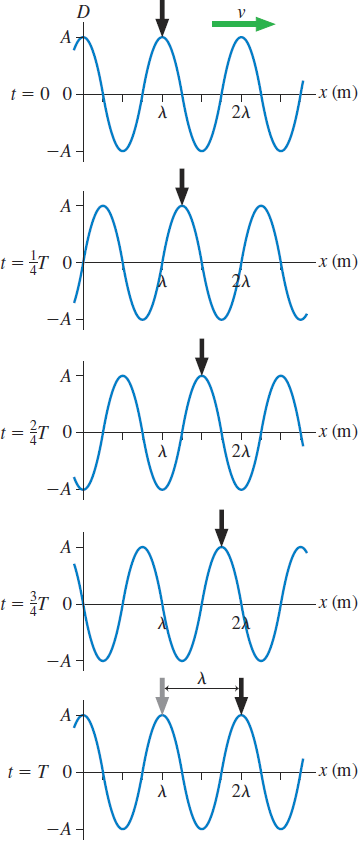 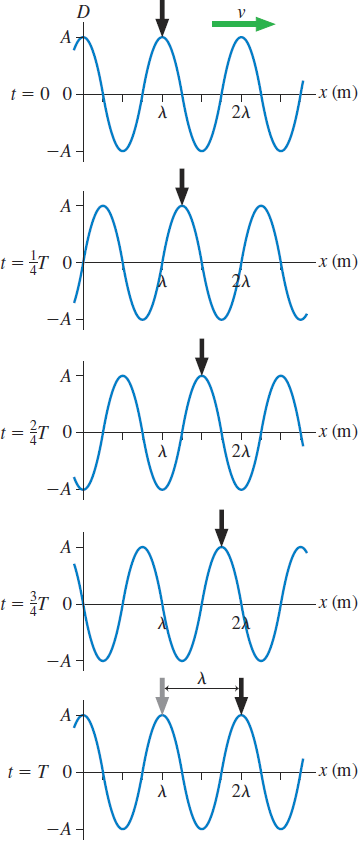 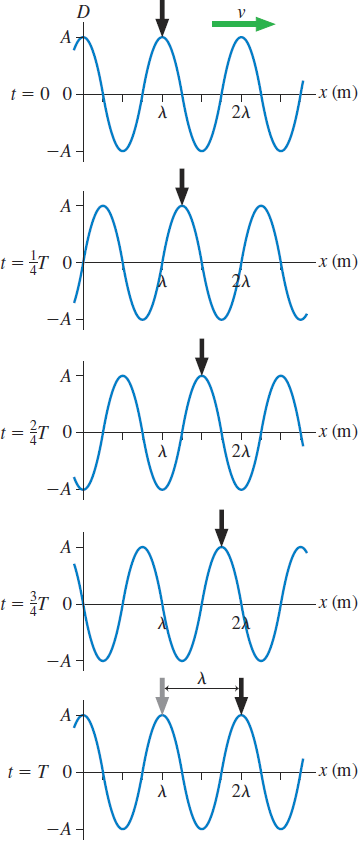 Κύματα
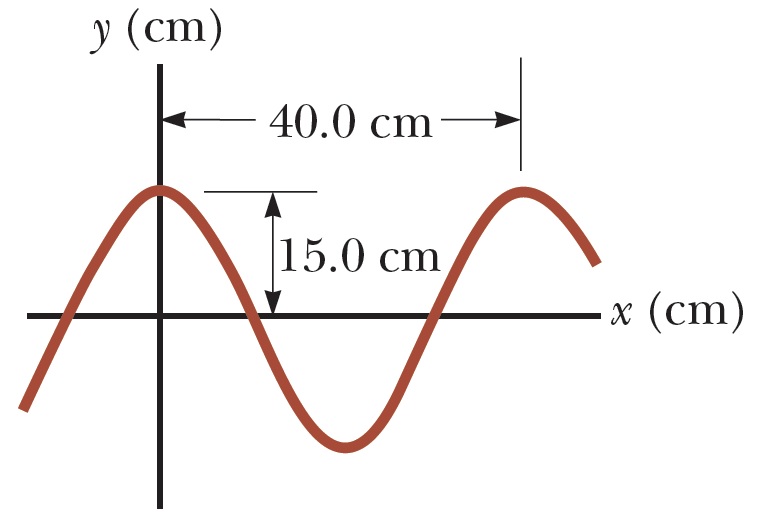 Κύματα
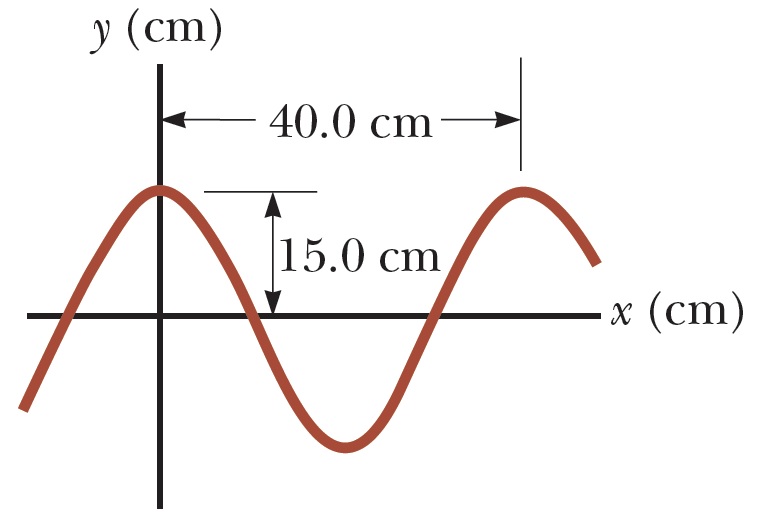 Κύματα
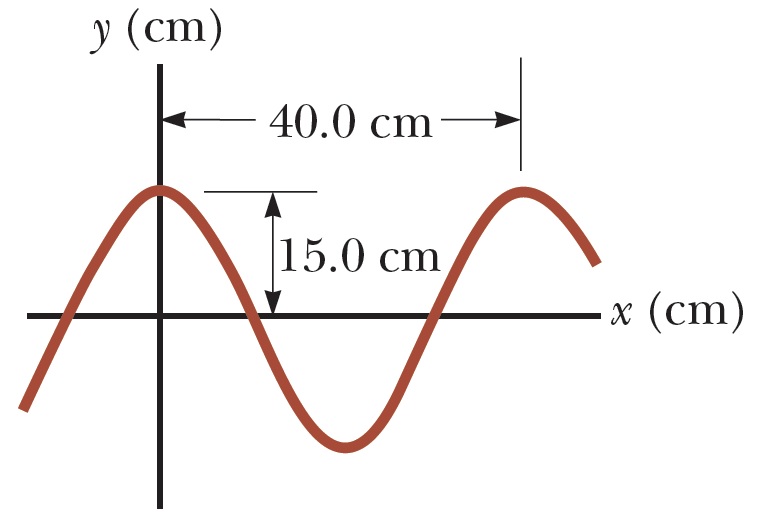 Κύματα
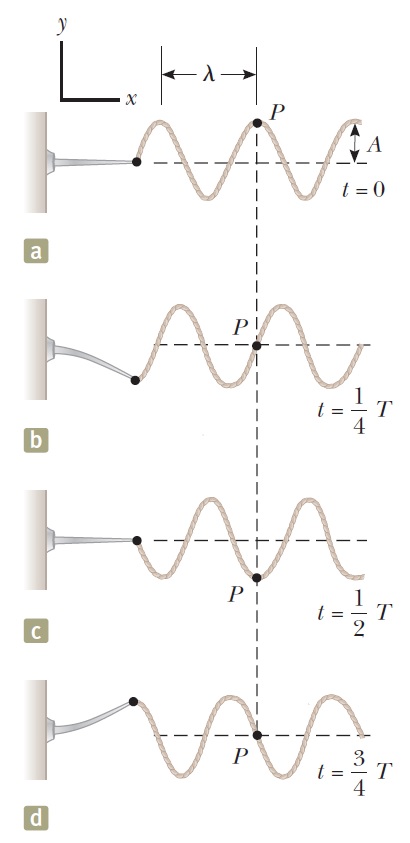 Κύματα
Κύματα
Μεταφορά ενέργειας σε νήμα

Είπαμε ότι στα μηχανικά κύματα μεταφέρεται ενέργεια
Που πηγαίνει αυτή η ενέργεια;

Παράδειγμα:
Έστω το {σώμα + Γη} ως μη απομονωμένο σύστημα
Ενέργεια λόγω έργου (χέρι)
Εξωτερική στο σύστημα
Διάδοση κατά μήκος του νήματος
Ανύψωση σώματος
Μεταβολή δυναμικής ενέργειας συστήματος Γη-σώμα
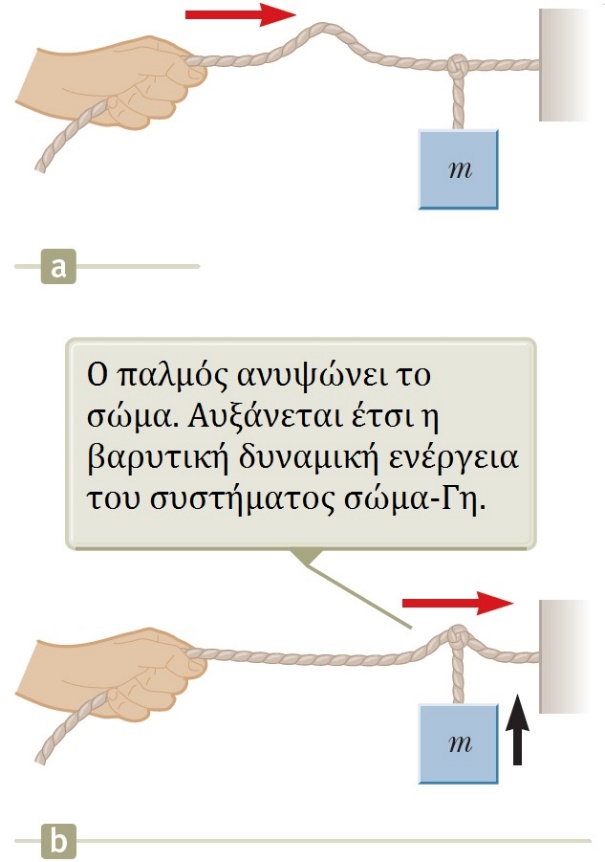 Κύματα
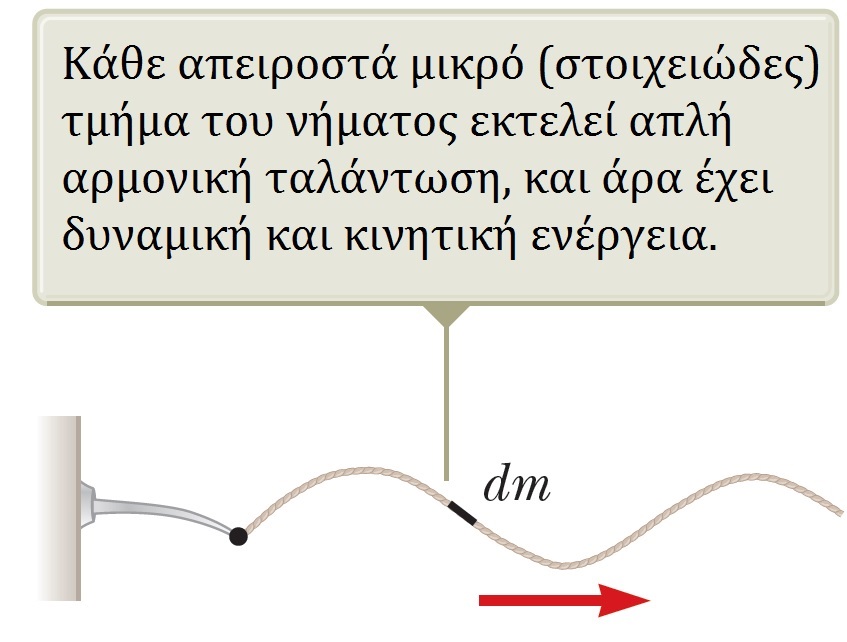 Κύματα
Κύματα
Κύματα
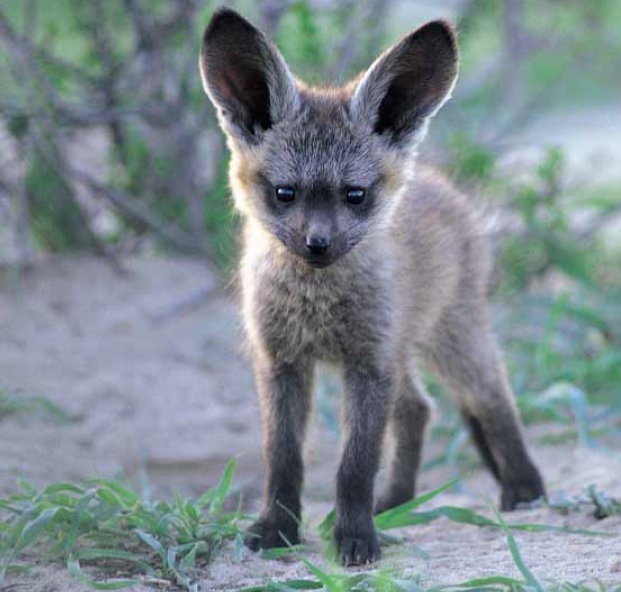 Φυσική για Μηχανικούς
Ηχητικά Κύματα
Εικόνα: Τα αυτιά του ανθρώπου έχουν εξελιχθεί να ακούν και να ερμηνεύουν ηχητικά κύματα ως φωνή ή ως ήχους. Κάποια ζώα, όπως το είδος αλεπούς με τα αυτιά νυχτερίδας, έχουν αυτιά που είναι προσαρμοσμένα να ακούν πολύ αδύναμους ήχους.
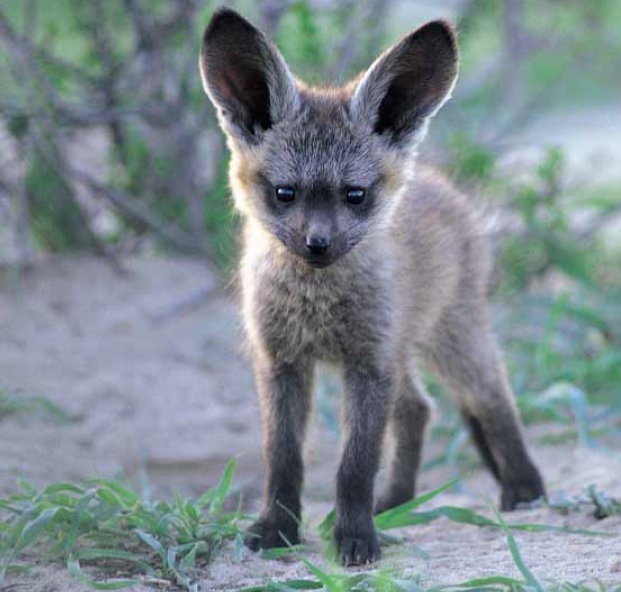 Φυσική για Μηχανικούς
Ηχητικά Κύματα
Εικόνα: Τα αυτιά του ανθρώπου έχουν εξελιχθεί να ακούν και να ερμηνεύουν ηχητικά κύματα ως φωνή ή ως ήχους. Κάποια ζώα, όπως το είδος αλεπούς με τα αυτιά νυχτερίδας, έχουν αυτιά που είναι προσαρμοσμένα να ακούν πολύ αδύναμους ήχους.
Ηχητικά Κύματα
Τρεις κατηγορίες ηχητικών κυμάτων

Ακουστικά κύματα
Μουσική, φωνή

Κύματα υποήχων (υπόηχοι)
Ελέφαντες, φάλαινες, και άλλα ζώα επικοινωνούν με υπόηχους
Έντονα φυσικά φαινόμενα παράγουν υπόηχους
Καταιγίδες, κατολισθήσεις, σεισμοί, ηφαιστειακή δραστηριότητα κ.α.

Κύματα υπερήχων
Σφυρίχτρες σκύλων, επικοινωνία νυχτερίδων
Ιατρική απεικόνιση
Ηχητικά Κύματα
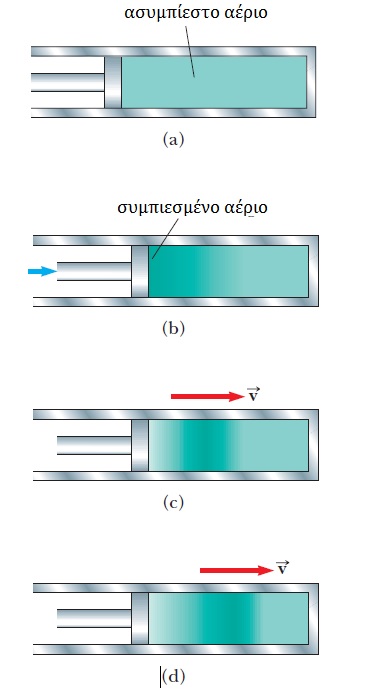 Έμβολο σε ακινησία – (a)
Αέριο ασυμπίεστο και σε ομοιόμορφηκατανομή

Έμβολο σε κίνηση προς ταδεξιά – (b)
Πίεση και πυκνότητα αερίου μπροστάστο έμβολο είναι μεγαλύτερη απ’ ό,τι στο υπόλοιπο μέρος του

Έμβολο σε ακινησία – (c)
Διάμηκες κύμα διαδίδεται μεταχύτητα v

Η διάδοση συνεχίζεται – (d)
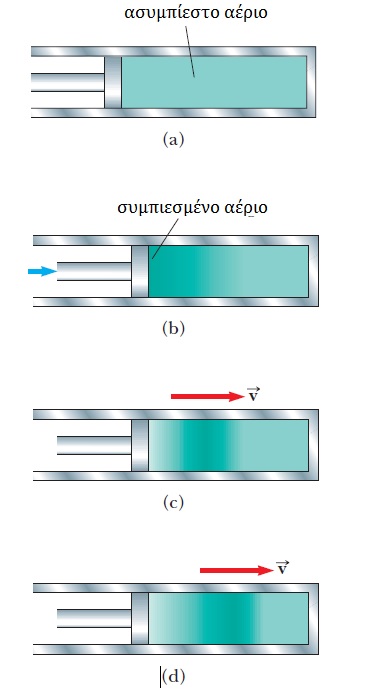 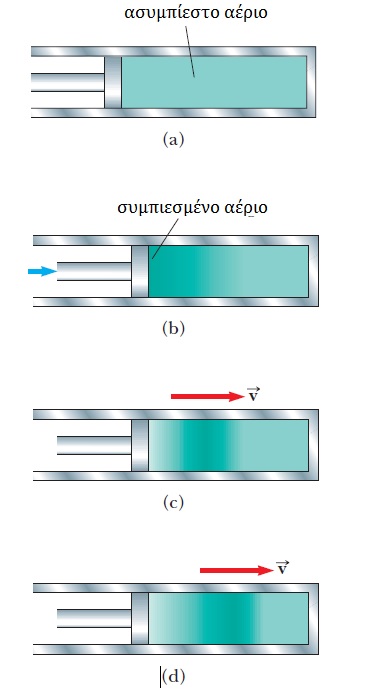 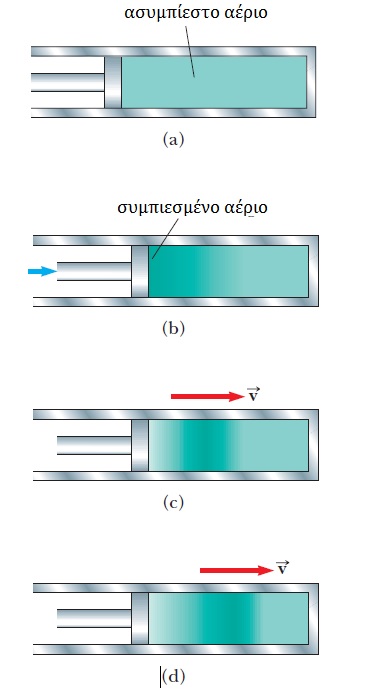 Ηχητικά Κύματα
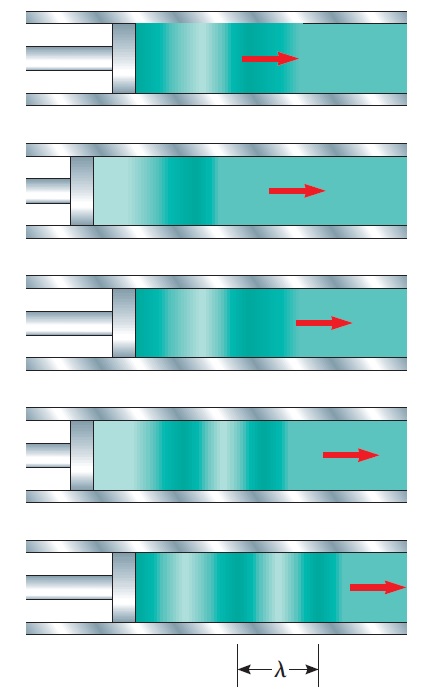 Έμβολο σε απλή αρμονική ταλάντωση

Πίεση προς τα εμπρός
Περιοχές συμπίεσης (σκούρο)
Πυκνώματα
Τράβηγμα προς τα πίσω
Περιοχές αραίωσης (ανοιχτό)
Αραιώματα

Διάδοση με ταχύτητα ήχου στο μέσο
Ηχητικά Κύματα
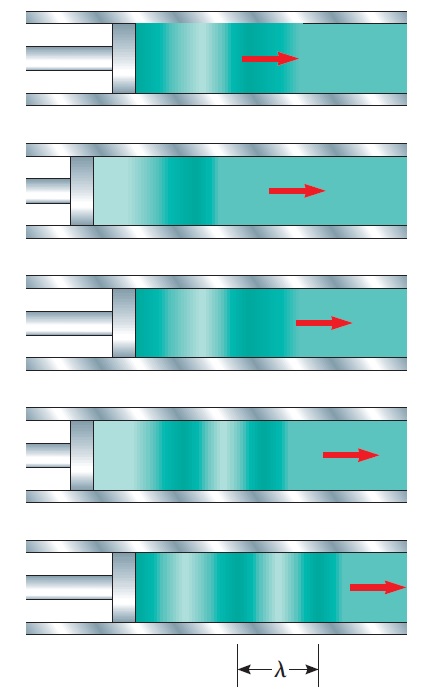 Ηχητικά Κύματα
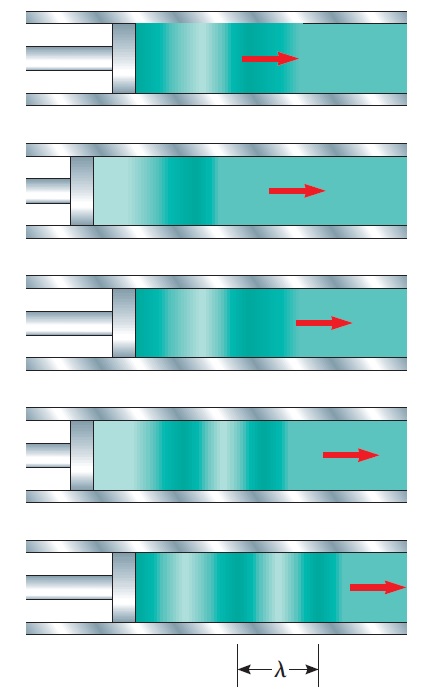 Ηχητικά Κύματα
Μεταβολή πίεσης αερίου ΔΡ
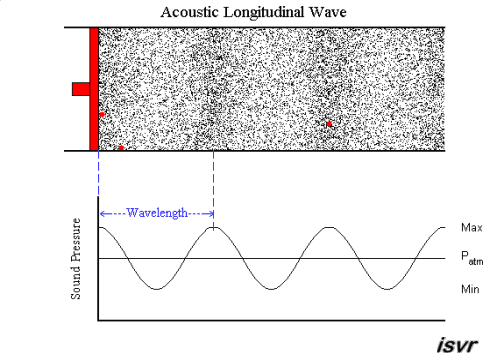 Ηχητικά Κύματα
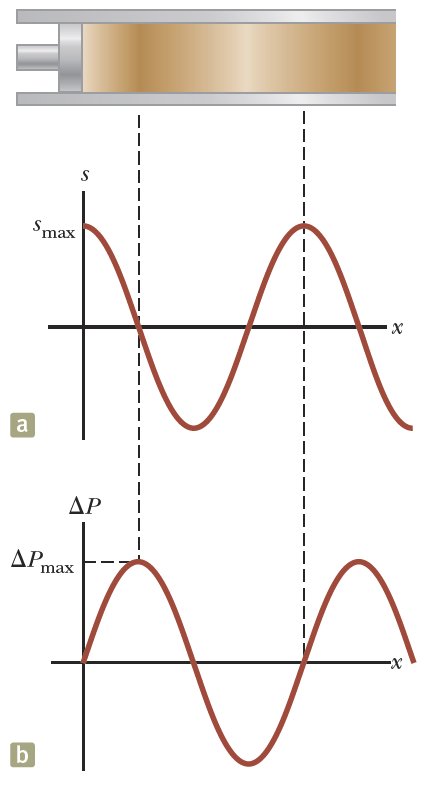 Ηχητικά Κύματα
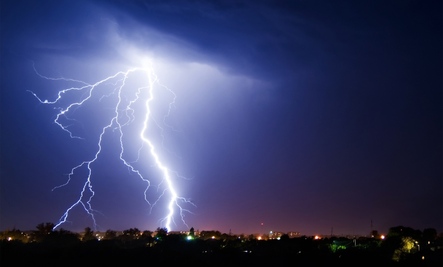 Αύξηση θερμοκρασίας ⟹ αύξηση κινητικής ενέργειας μορίων
Ηχητικά Κύματα
Ταχύτητα διάδοσης ήχου σε άλλα υλικά
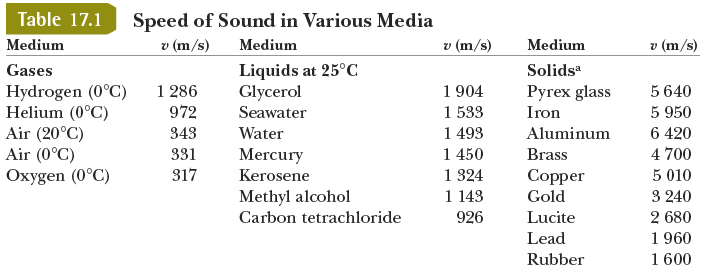 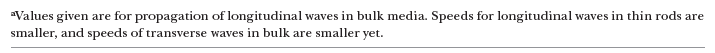 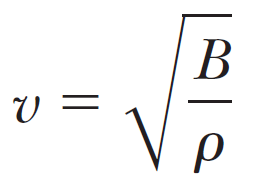 Ηχητικά Κύματα
Ηχητικά Κύματα
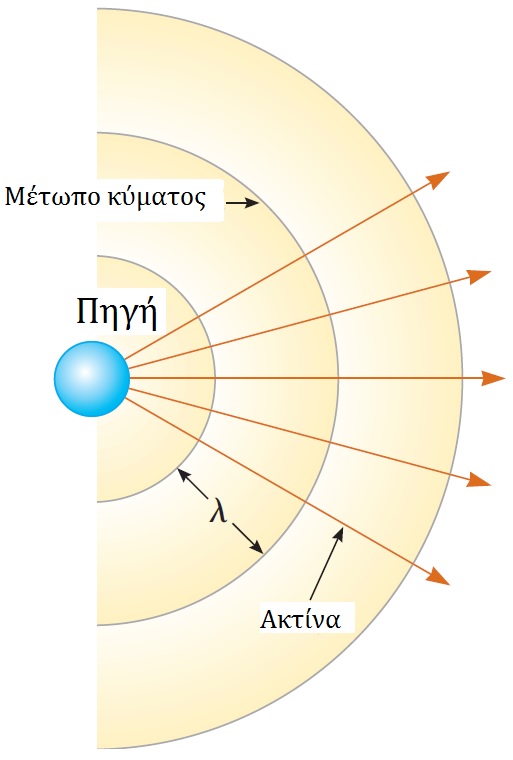 Εμβαδό μετώπου
Ηχητικά Κύματα
Ηχητικά Κύματα
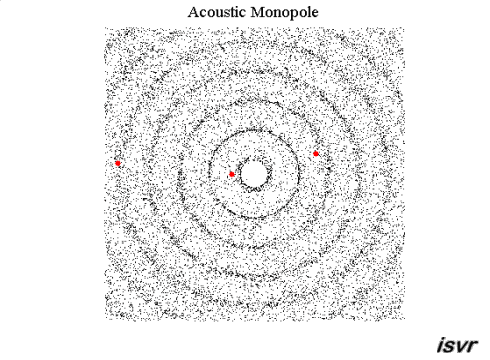 Ηχητικά Κύματα
Ηχητικά Κύματα
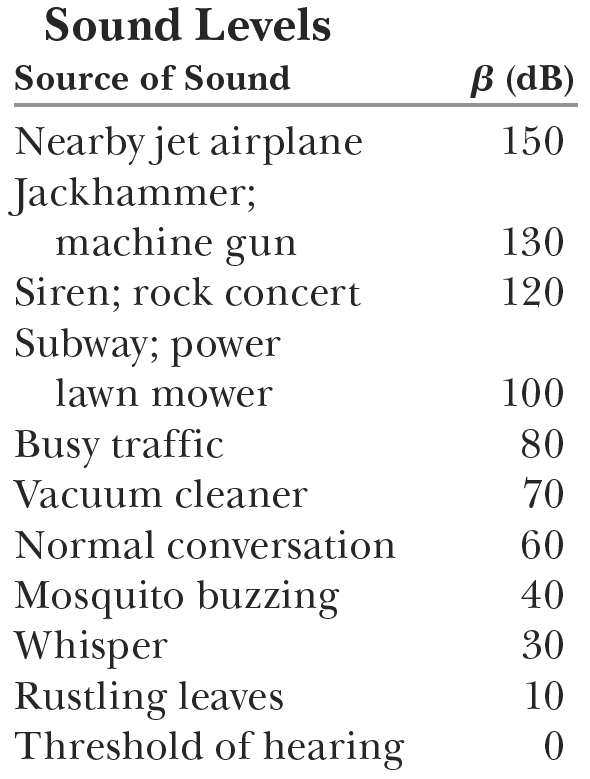 Τέλος Διάλεξης